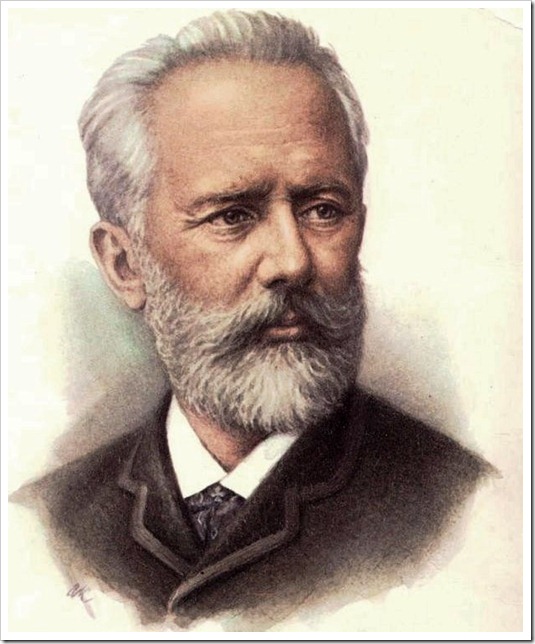 Пётр Ильич Чайковский
(1840-1893)
Детство
Петр Ильич Чайковский родился 25 апреля 1840 года в Воткинске, в семье директора Воткинского завода. Впечатлительный ребенок чутко постигал окружающие его природу и быт : с детства на всю жизнь он проникся глубокой привязанностью к родине впитал в себя народные песни.
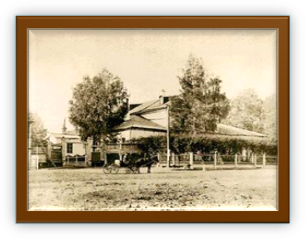 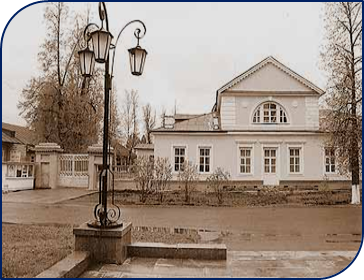 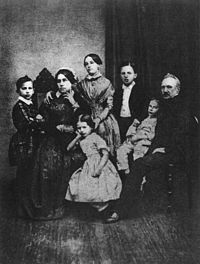 В семье родителей любили музыку, мать хорошо пела, играла на фортепиано, в доме нередко проводились музыкальные вечера. Способности к музыке проявились у Чайковского рано : в пять лет он начал играть на фортепиано, а в восемь лет читал ноты и записывал свои музыкальные впечатления.
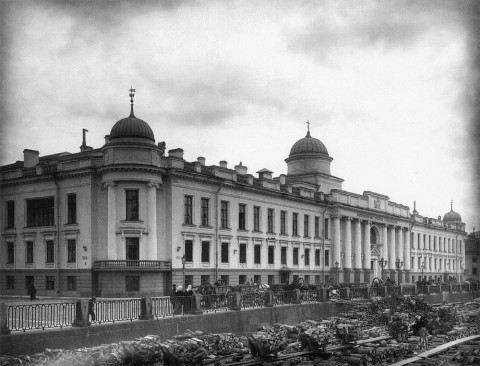 В десятилетнем возрасте Чайковский был оторван от семьи: родители отдали его в привилегированное учебное заведение – в Училище  правоведения в Петербурге. Он окончил училище в 1862 году.
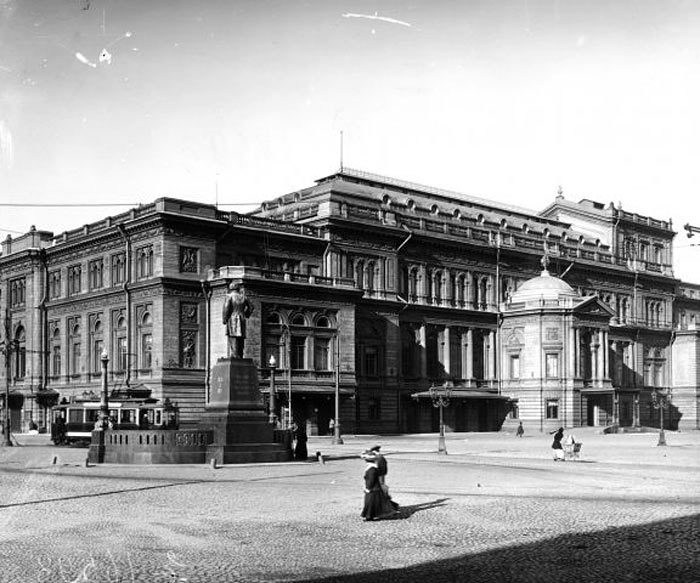 В 1862 году он поступил в Петербургскую консерваторию. Блестяще её окончив в 1865 году, Чайковский с 1866 года жил в Москве и преподавал теорию музыки в Московской консерватории.
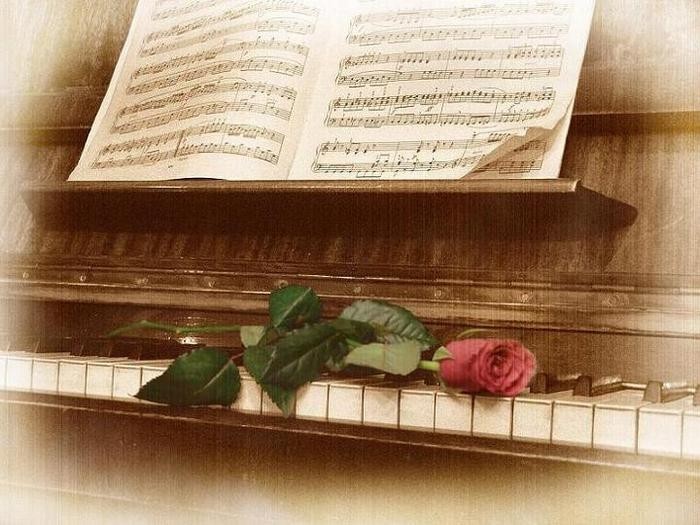 Жизнь Чайковского в дальнейшем- это его творчество. Музыка не была для него барским развлечением на досуге. Как только он отдался композиторскому творчеству, оно стало для него делом жизни
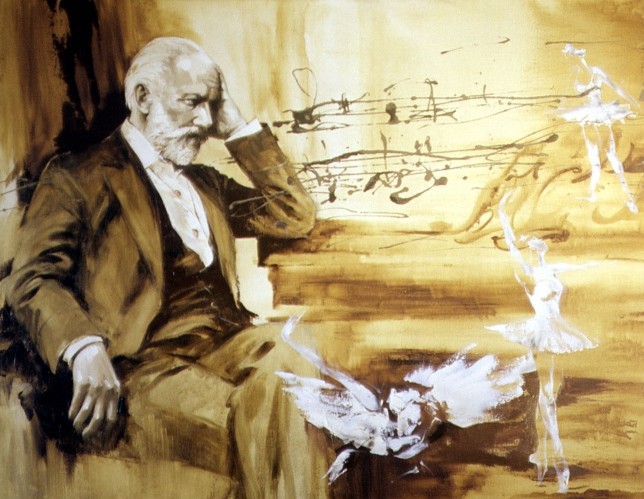 Чайковский стал первым из русских композиторов, который еще при жизни добился мировой славы. Регулярно занимаясь дирижированием, в конце 1887- начале 1888 года он совершает первое европейское турне как дирижер.
В доме на окраине старинного Клина П. И. Чайковский поселился 5 мая 1892 года и прожил последние семнадцать месяцев своей жизни В Клину по инициативе  брата композитора Модеста Ильича Чайковского в 1894 году был основан музей. Этот дом хранит не только память о великом композиторе, но и его архив, личные вещи и рояль.
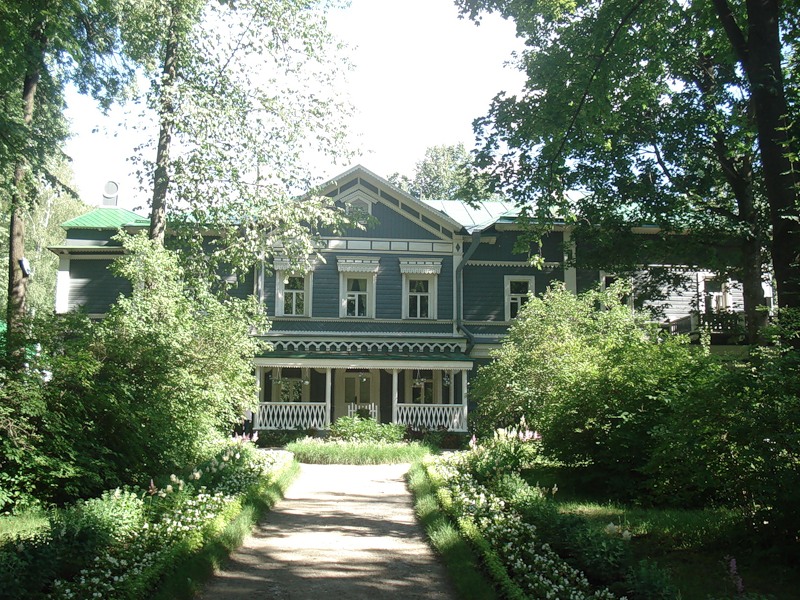 Конец жизни
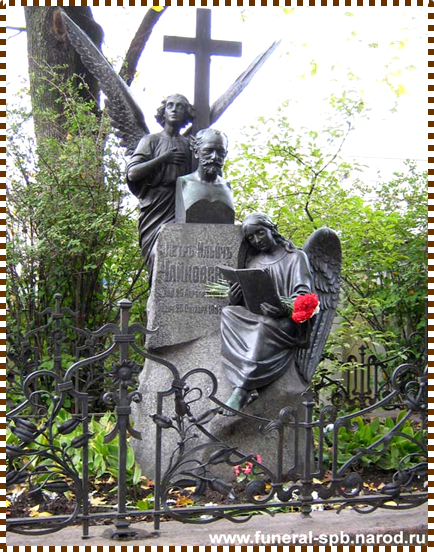 Скончался в 3 часа пополуночи 25 октября (6 ноября по новому стилю) 1893 года от холеры «неожиданно и безвременно»
  Похоронен в Александро-Невской лавре в Некрополе мастеров искусств.
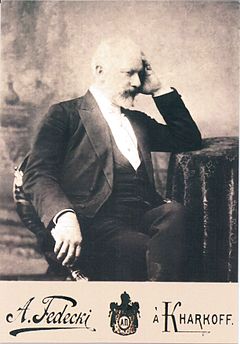 В наше время одним из самых престижных исполнительских конкурсов является Международный конкурс имени   
 П. И. Чайковского, который проводится в Москве с 1958 года раз в четыре года.